Nackawic High schoolParent Open HouseSeptember 5, 2024
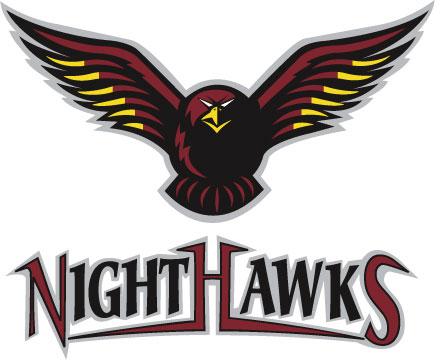 OPEN HOuse
School Information Slideshow 6:30
Ice Cream Social in Upper Lobby! 7:10
Divided Session #1 – 7:30
Divided Session #2 – 8:00
Divided Sessions
Grade 9 Parents – Room 120
Tech/Cell Phones/Parent Portal –      
                                             Room 105
Grade 12 Parents – Room 107
High School Sports – Gym
8:20 – Period 1
9:25 – Break
9:35 – Advisory
9:45  – Period 2
10:50 – Break
10:55 – Period 3
12:00 – Lunch
12:45 – Period 4
1:50 – Break
2:00 – Period 5
3:05 – Dismissal
Bell Schedule
School Messenger – System which calls and emails home automatically at the end of the day if a student is absent for any classes. Also used to send out information such as school policies, school cancelations, and other important announcements.
NHS Communication:
NHS Communication:
School Website: nhs.nbed.ca
Social Media : Facebook, Instagram, X
Nackawic High School Administration Facebook Page
NHS Administration (@NackawicA) – X
				 (nhsadmin) - Instagram
NHS Guidance (@NackawicGuidance) – Instagram
Many others as well (Extracurricular Activities, Student Leadership, Fine Arts, PAC…)
New Grad requirements for current Grade 11s and beyond
Each course in Grade 10-12 is 4 credit hours
100 Credit hours (25 courses) required to graduate
Much more flexibility in student schedules beginning in Grade 10.
Graduation Requirements
Parents can sign up for the Live Portal to get up-to-date grade and attendance data for their children.

Students will also be able to access their own grade and attendance data using the Live Portal.

If you signed up in the past, your account should still work. You will need access codes to link students if you haven’t yet signed up.

Info was sent home with student information packets.
Live Public and Student Portals:
Bring your own device
Cell Phone Policy
New EECD policy, and policies in most jurisdictions across Canada.
Consistent policy for all schools in WEC.
Cell phones are not to be used during class time for any purpose. 
Phones may be used before school, during breaks, at noon, and after school.
Phones should be kept in locker or at very least, closed up in book bag and turned off.
Students can communicate with parents at breaks, or in an urgent case, call the main office.
Phones are not to be in hallways or washrooms during instructional time.
NB Laptop Subsidy Program
The Department of Education requires that all high school students have a laptop or tablet to support learning.
A laptop subsidy program is available through the NB Government based on family income.
Regardless of income, affordable laptops can be purchased through the Parent Portal. 
Nelly Freddy – Visit on Facebook
Guidance
Guidance
School Social Worker
A school social worker, Amy Harlow, will be working at NHS each Thursday. She can provide a variety of supports to students and families in need.
Master of Social Work Student
This year, NHS will be fortunate to have a MSW student.
In building Tuesday and Thursday.
Can assist with counselling students, skill building groups, and other guidance services.
GRAD CLASS
School Clothing
Nackawic High School clothing is available for purchase at our online store at https://nackawichighschool.entripyshops.com/

Once we reach $1000 in sales for the year, the school receives rebates which are used to fund student activities.
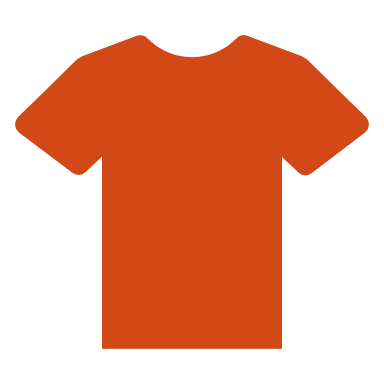 Microsoft 365
School Cash ONline
School Cash ONline
Seven students this semester
1 from Spain, 2 from Germany, 2 from Japan, 1 from France, and 1 from Czechia.
Seeking host families for 2nd semester and for next year
$850/month stipend to help cover costs
Very rewarding experience for the students, the families and the school
International Students
Multiple varsity and junior varsity teams
Music - Band
Drama
Special Interest Groups
All students are encouraged to join at least one club or team
Extracurricular Activities
School Plan
Nackawic High School will implement strategies to enhance academic rigor and accountability in order to improve related NB Student Wellness and Education Survey data by June 2025.
Getting Involved in the  Parent School Support Committee

‘An overview’
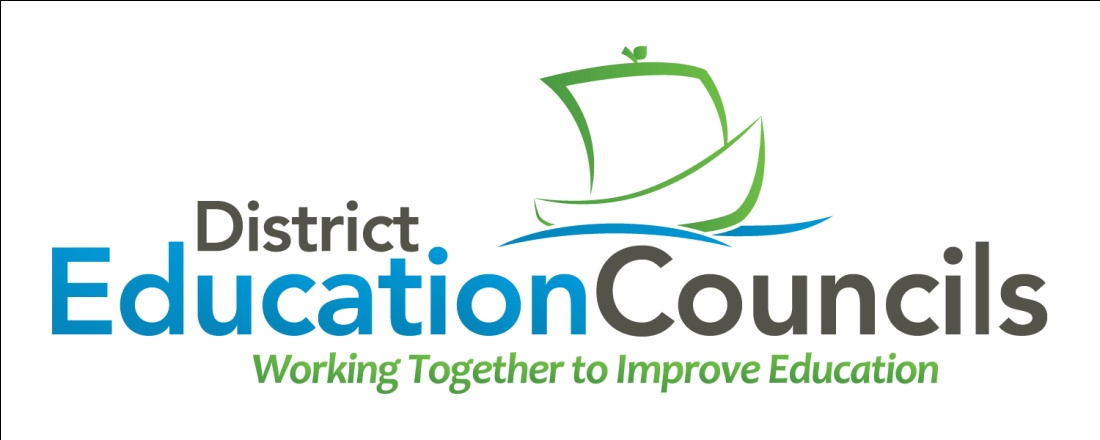 Advise the Principal on education and policy issues

Work with the Principal to develop and monitor the School Improvement Plan

Review the School Report Card results

Participate in hiring and performance evaluations of  Principal and Vice-Principal, at the request of the Superintendent

Communicate with the DEC on PSSC matters
PSSC Contributions
[Speaker Notes: NOTE:  Provide some ‘real life’ examples of topics and issues PSSC in your school have been involved in.]
NHS PSSC Members
Jeanette Garland (chair) 	Sean Newlands (principal)	
Andrea Hull (parent rep)	Andrea Cronkhite (teacher rep)
Rob Simpson (parent rep)	Tanya Perry (parent rep)
We would love to see your name added to this list! Please contact Mr. Newlands or Jeanette Garland 
if interested.
Divided Sessions
Grade 9 Parents – Room 120
Tech/Cell Phones/Parent Portal –      
                                             Room 105
Grade 12 Parents – Room 107
High School Sports – Gym